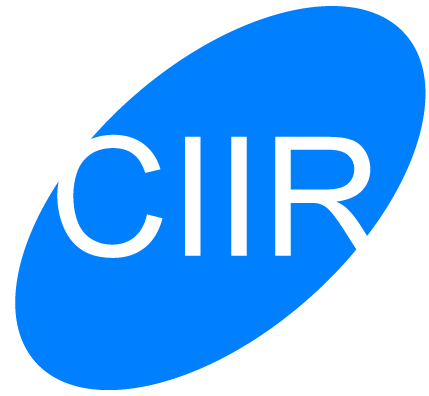 Center for Intelligent Information Retrieval, 
University of Massachusetts, Amherst
Analysis of Long Queries in a Large Scale Search Log
Michael Bendersky, W. Bruce Croft
WSCD 2009, Barcelona, Spain
Introducing the Long Queries

Types of Long Queries

Click  Analysis

Improving Retrieval with Long Queries

Evaluating Retrieval
Outline
The analysis in this talk is based on RFP 2006 dataset (MSN Search Query Log excerpt)
Natural for some applications
Q&A
Enterprise/Scholar search

May be the best way of expressing complex information needs
Perhaps selecting keywords is what is difficult for people ( e.g., SearchCloud.net )
Queries become longer when refined
				(Lau and Horvitz ‘99)
Length correlates with specificity 
				(Phan et al. ‘07)

Might become more widespread when search moves “out of the box”
e.g., speech recognition, search in context
Why Long Queries?
Current evidence that retrieval with long queries is not as effective as with short ones
TREC descriptions (Bendersky & Croft ‘08)
Search in Q&A archives (Xue & Croft ‘08)

We study the performance of the long queries from the search logs
Identifying the problems
Discussing potential solutions
Building test collections
Retrieval with Long Queries
Length Analysis
Expected Query Length = 2.4
~15M queries
Most queries are short

For 90.3% of the queries
len(q) < 5

For 99.9% of the queries 
4 < len(q) <13
99.9%
Short Queries
Long Queries
90.3 %
9.6%
Short Queries
All assigned to a class SH

Long Queries
Questions (QE)
Operators (OP)
Composite (CO)
Non-Composite 
Noun Phrases (NC_NO)
Verb Phrases (NC_VE)
Query Types
Questions are queries that begin with one of the words from the set: 
{what, who, where, when, why, how, which, whom, whose, whether, did, do, does, am, are, is, will, have, has}


Examples (*)
What is the source of ozone?
how to feed meat chickens to prevent leg problems
do grover cleveland have kids
Questions (QE)
(*) Spelling and punctuation of the original queries is preserved.
Operators are defined as queries that contain (at least)
One of the Boolean operators {AND,OR,NOT}
One of the phrase operators {+, “}
One of the special web-search operators {contains:, filetype:, inanchor:, inbody:, intitle:,ip:, language:, loc:, location:, prefer:, site:, feed:, has-feed:, url:}

Examples (*)
bristol, pa AND senior center
"buffalo china " pine cone"
site:dev.pipestone.com ((Good For A Laugh))
Operators (OP)
(*) Spelling and punctuation of the original queries is preserved.
Composite are queries that can be represented as a non-trivial composition of short queries in the search log.
Non-Trivial - segmentation that includes at least one segment of len(q) > 1


Examples (*)
[us postal service] [zip codes]
[good morning america] [abc news]
[university of new mexico] [map]
Composite(CO)
(*) Spelling and punctuation of the original queries is preserved.
Noun Phrase queries that cannot be represented as a non-trivial segmentation




Examples (*)
child care for lowincome families in california
Hp pavilion 503n sound drive
lessons about children in the bible
Noun Phrases (NC_CO)
(*) Spelling and punctuation of the original queries is preserved.
Verb Phrase queries that cannot be represented as a non-trivial segmentation
Contain at least one verb, based on a POS tagger output


Examples (*)
detect a leak in the pool
teller caught embezzling after bank audit
eye hard to open upon waking in the morinig
Verb Phrases (NC_VE)
(*) Spelling and punctuation of the original queries is preserved.
How do long queries
Affect user behavior?
Affect the search engine retrieval performance?

We’ll examine 3 basic click-based measures (Radlinsky et al. ‘08)
Mean Reciprocal Rank – MeanRR(q)
Max Reciprocal Rank – MaxRR(q)
Abandonment Rate – AbRate(q)
Click  Analysis
Clicks and Query Length
31% Decrease
11% Decrease
Mean Reciprocal Rank
Clicks and Query Length
21% Decrease
9% Decrease
Max Reciprocal Rank
Clicks and Query Type
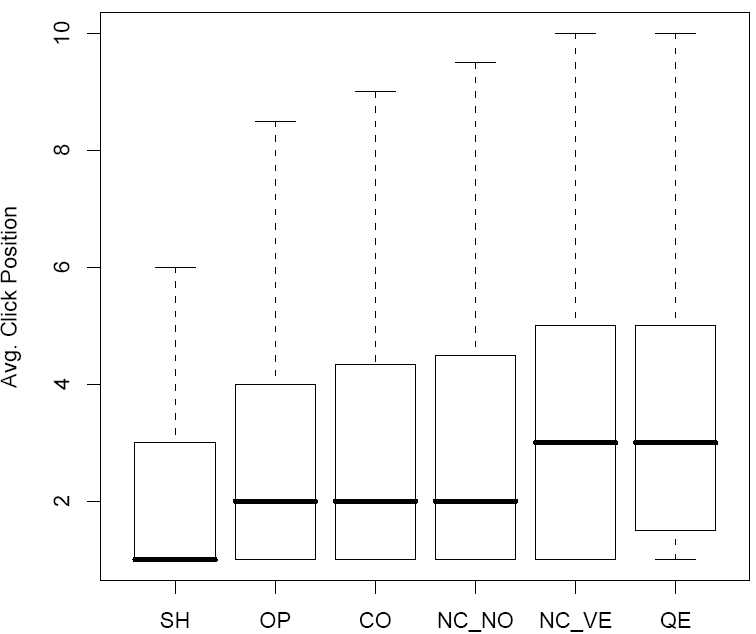 Random sample
10,000 queries per type
Measures by Query Type
Statistically Significant Difference in MeanRR between the groups based on a two-tailed   t-test (p < 0.05)
Long queries are less frequent than the short ones

Can query performance be explained by frequency alone? (Downey et al. ‘08)

Control the frequency variable by examining tail queries
Queries that appear exactly once in the search log
Clicks and Query Frequency
Clicks and Query Length for Tail Queries
30% / 20% Decrease
Drop in Reciprocal Ranks cannot be explained by query frequency alone
Survey of promising techniques for improving long queries
Query Reduction
Query Expansion
Query Reformulation
Term & Concept Weighting
Query Segmentation

Ideal: Evaluate these techniques in tandem on a single test bed
TREC Collection
Search Logs
Improving Long Queries
Eliminating the redundancy in the query
Define Argentine and Britain international relations  “britain argentina”

Some interactive methods were found to work well (Kumaran & Allan ‘07)

However, automatic query reduction is error-prone

In fact, query reduction can be viewed as a special case of term-weighting
Query Reduction
A well known IR technique

A challenge is that long queries may produce unsatisfactory initial results 
yielding unhelpful terms for query expansion.

An interaction with the user may help 				(Kumaran & Allan ‘07)
Query Expansion
Broad definition that covers
Query suggestions
Adding synonyms or contextual terms
Abbreviation resolution
Spelling corrections

Can be viewed as mapping  U  S
U – User vocabulary
S – System vocabulary
				(Marchionini & White ‘07)

Recent work shows that query logs are helpful for building such mappings
	(Jones et al. ’06, Wei et al. ’08, Wang & Zhai ’08, … )
Query Reformulation
Some terms/concepts are more important than others
Especially when the queries are long

Recent work seems to affirm this intuition
Term – Based Smoothing (Mei et al. ‘07)
Concept weighting (Bendersky & Croft ‘08)
Learning Term Weights (Lease et al. ‘09)

Interesting to reaffirm these findings on user queries from query logs
Less structure
Less redundancy
Term & Concept Weighting
Creation of atomic concepts
[us postal service] [zip codes]

Can be done with reasonable accuracy 
With supervision 
			(Guo et. al ‘08, Bergsma & Wang ’07)
Or with a big enough training corpus 
					(Tan & Feng ‘07)

But can it improve retrieval vs. using simple n-gram segments? 
				     (Metzler & Croft ‘05)
Query Segmentation
Search Log
Contains queries
Contains click data

GOV2 test collection
Crawl of .gov domain
Largest publicly available TREC web collection

Pick a set of query strings such that each query string in the set
Occurs more than once in the search log
Is associated with at least one click on the URL in GOV2 collection
Retrieval Evaluation
Resulting set contains 
13,890 queries
Long queries - 8.5% of the set
# Clicks per query
Short queries ~ 2 clicks per query
Long queries ~ 1 click per query

Due to the sparseness of the data
Treat each click as an absolute relevance judgment

Compare systems by their performance on click data vs. absolute relevance judgments
Creating Relevance Judgments
Short Queries Performance
Statistically Significant Difference in MeanRR between the groups based on a two-tailed   Wilcoxon test (p < 0.05)
QL – Query Likelihood model (Ponte & Croft ‘98)
QL-NM – Query Likelihood model w/o smoothing
QL-NS – Query Likelihood model w/o stopword removal
SDM – Sequential Dependency Model  (Metzler & Croft ‘05)
Long Queries Performance
We examined the effects of query length on query performance in the search logs

We proposed a simple taxonomy for different types of long queries in the search logs

We proposed a simple method to combine existing test collections and search logs for retrieval evaluation
Conclusions